INTRODUCTION TO THE SPIRITUAL LIFE

การแนะนำชีวิตฝ่ายวิญญาณ 

(ITTSL 11)
สามเฟสในชีวิตคริสเตียน / The 3 Phases of the Spiritual Life
ฤทธิ์เดชสองอย่างของชีวิตฝ่ายวิญญาณ
1. พระคำของพระเจ้า (ฮีบรู 4:12)
2. การประกอบด้วยพระวิญญาณ (เอเฟซัส 5:18; ยอห์น 14:26; 2 ทิโมธี 1:7)
ไม่ใช่การอัศจรรย์
ไม่ใช่กฎศาสนา
ไม่ใช่อารมณ์ หรือ ความรู้สึก
Anything the unbeliever can do is not a part of the spiritual life

สิ่งใดก็ตามที่ผู้ที่ไม่เชื่อสามารถทำได้ สิ่งนั้นไม่ได้เป็นส่วนในชีวิตฝ่ายวิญญาณ
2 ทิโมธี 3:5  
“เขามีสภาพทางของพระเจ้า [εὐσέβεια eusebia/ godliness “good worship”]ภายนอก 
แต่ฤทธิ์ของทางนั้นเขาปฏิเสธเสีย คนอย่างนี้ท่านจงผินหน้าหนีจากเขาเสียด้วย”
ผู้ที่ไม่เชื่อสามารถ 
เข้าโบสถ์
ร้องเพลงคริสเตียน
อธิษฐาน
ถวายทรัพย์
ช่วยคนในสังคมโดยอ้างพระนามพระเยซู
บอกว่า “ฉันรักพระเจ้า”
ผู้ที่ไม่เชื่อไม่สามารถ 
เข้าโบสถ์ด้วยแรงจูงใจที่ถูกต้อง (เพื่อเรียนพระคัมภีร์ ร่วมกันร้องเพลงนมัสการ รับพิธีศีลมหาสนิท)  
ร้องเพลงนมัสการพระเจ้าโดยเห็นคุณค่าในพระเจ้าและแผนการพระคุณของพระองค์
อธิษฐานด้วยจิตใจสะอาดและด้วยฤทธิ์เดชจากพระวิญญาณบริสุทธิ์ (สดุดี 66:18) 
ถวายทรัพย์ด้วยแรงจูงใจที่ถูกต้อง (2 โครินธ์ 9:7)
ช่วยคนในสังคมในพระนามพระเยซู
บอกว่า “ฉันรักพระเจ้า” โดยปราศจากความหน้าซื่อใจคด (hypocrisy) เพราะพวกเขาไม่เชื่อฟังพระเจ้า
2 โครินธ์ 9:7
ทุกคนจงให้ตามที่เขาได้คิดหมายไว้ในใจ มิใช่ให้ด้วยนึกเสียดาย มิใช่ให้ด้วยการฝืนใจ เพราะว่าพระเจ้าทรงรักคนนั้นที่ให้ด้วยใจยินดี
Each one, as he purposes in his heart, let him give; not of grief, or of necessity, for God loves a cheerful [ἱλαρός / hilaros/ hilarious] giver.
Hilarious: ขำกลิ่ง ตลกมาก
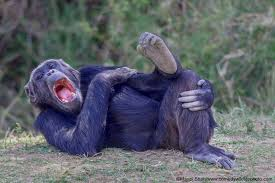 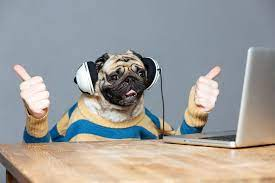 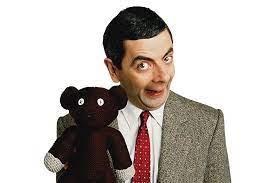 มาระโก 12:41-44;  ลูกา 21:1-4
www.ibdoctrine.org